DEFINICION DE INSEMINACION ARTIFICIAL.

Es una técnica que consiste en  depositar el semen en la parte del tracto reproductivo de la hembra.
Ventajas de la inseminación artificial
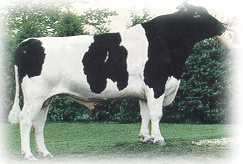 Selección de padres genéticamente  
    valiosos, no accesibles para cualquier  
    productor por su alto costo.
Rápida mejora en rasgos importantes como facilidad al parto, tasa de crecimiento, habilidad materna y calidad de la canal.

Menor riesgo de herencia a las crías de genes no deseables.

Control de enfermedades, en especial de transmisión sexual

Obtención de crías de diferentes padres.

Producción de las propias vaquillas de reemplazo.
Temporadas de partos y empadre cortas y concentradas. 

Mayor control sobre los empadres y sus costos.

Menor costo que comprar y mantener un semental.

Mejor control de registros de la explotación.

Mayor seguridad en el manejo, ya que los toros pueden ser agresivos y potencialmente peligrosos.
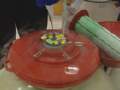 Desventajas de la inseminación artificial.
Infraestructura (manga ,prensa).
Equipo ( termo, aplicador, corta pajillas, fundas, termo descongelador, termómetro).
Personal capacitado para realizar la técnica).
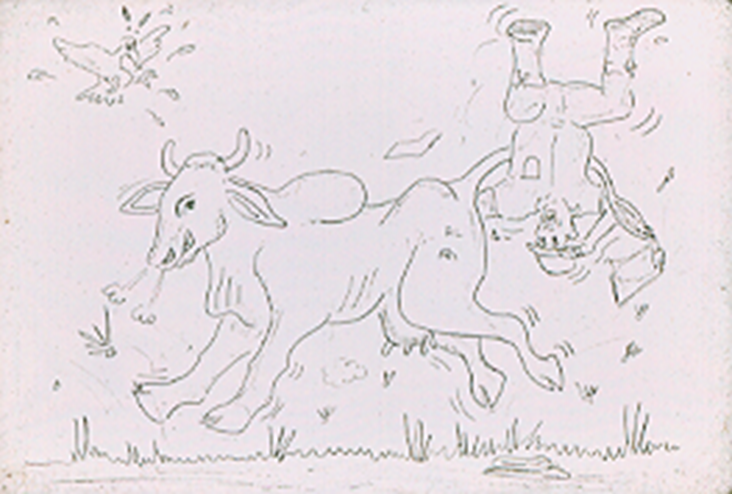 ANATOMÍA DEL TRACTO REPRODUCTIVO
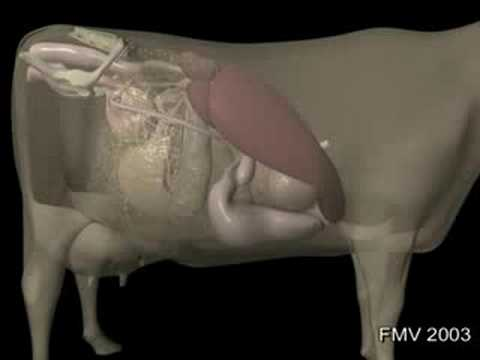 FUNCIONES GENERALES DEL TRACTO REPRODUCTIVO DE LA HEMBRA
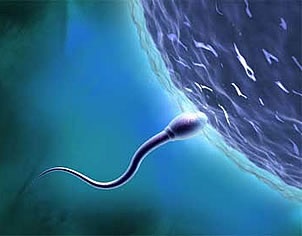 Facilita la fertilización



Provee un medio ambiente adecuado para el embrión y el feto



Involuciona y se repara para gestarse otra vez
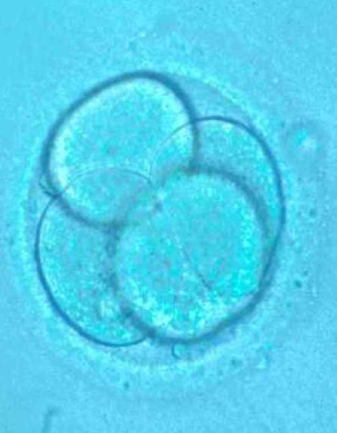 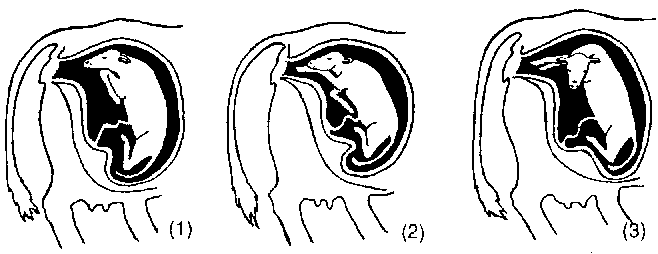 Anatomía de la hembra
 
El sistema reproductor de la hembra  esta constituido por los órganos internos y externos. 

Los primeros incluyen el ovario (conocido como la glándula sexual femenina) y al sistema de conductos formados por el oviducto, útero, cervix y vagina.

Los segundos están representados por el vestíbulo vaginal y la vulva.
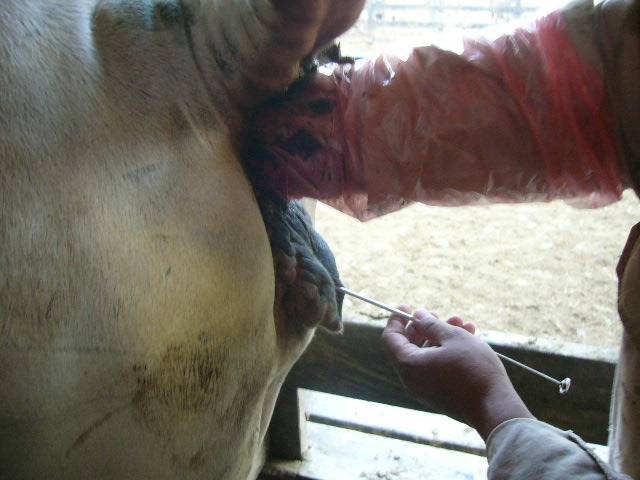 La vulva formada por los labios externos derecho e izquierdo.

Está localizada  inmediatamente
debajo de la abertura externa del recto y de la cola.
3 a 4 pulgadas
Clitoris: provisto de terminaciones nerviosas.

Estimulado por el toro durante la monta y manualmente en la IA

Aumento en las contracciones uterinas = transporte espermático
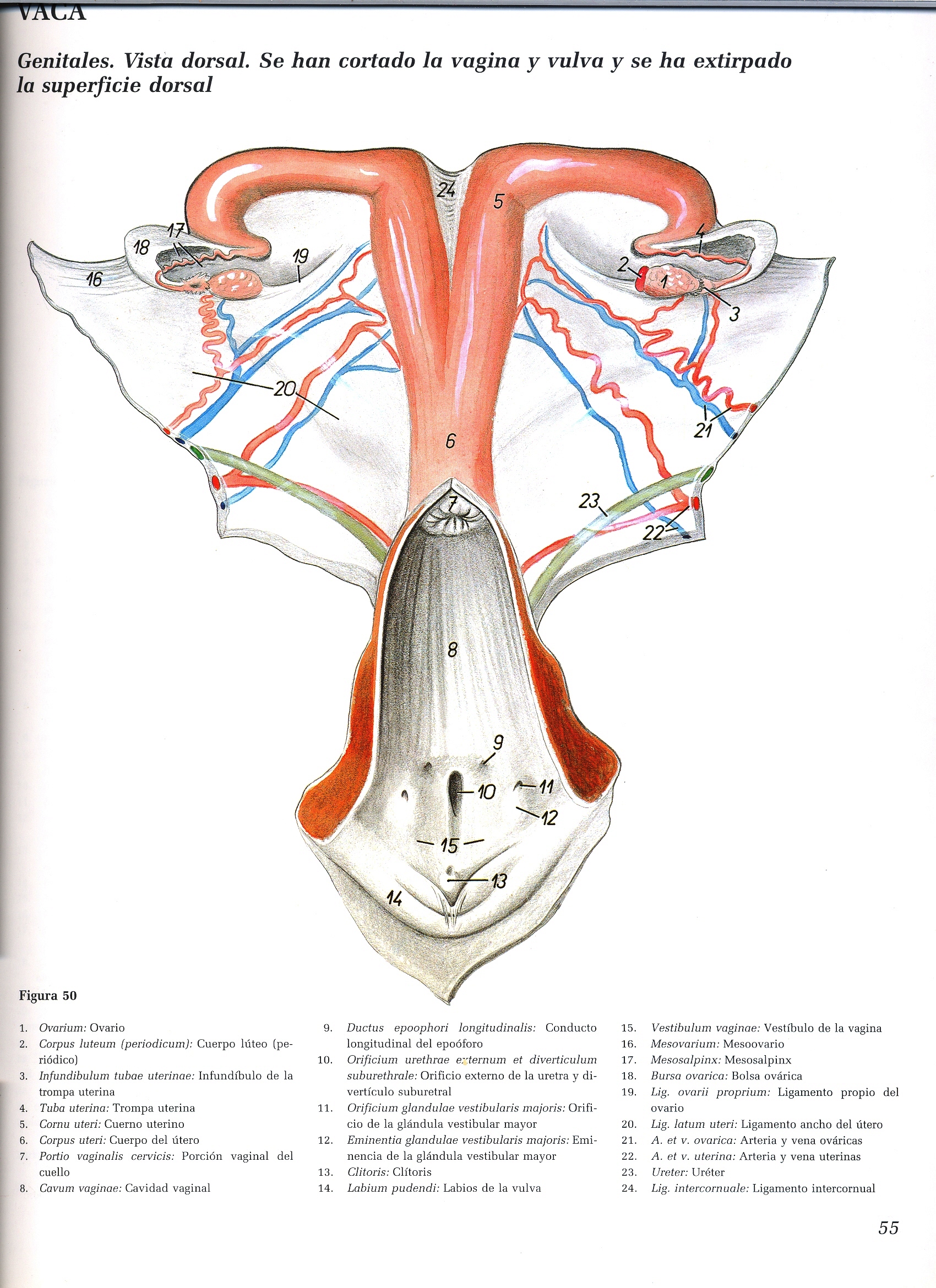 Ligamento intercornual
El vestíbulo es la primera estructura que se encuentra craneal a la vulva, mide 7-8 cm de Largo




La abertura externa de la uretra está localizada en el piso del vestíbulo. Caudal a esta estructura podemos encontrar un saco ciego (divertículo suburetral).
Ligamento ancho
Vagina

Se localiza craneal al vestíbulo y se extiende cranealmente por cerca de 20 cm hasta la entrada del cervix. 

La vagina sirve de receptor del semen cuando se realiza la monta
natural.
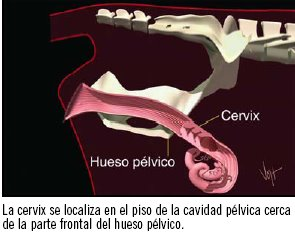 vagina
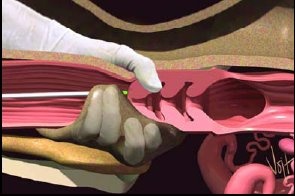 CERVIX

Con unos 10-12 cm de largo y unos 5 cm de ancho. 
Protección del útero a la entrada externa de  contaminantes 






La luz (lumen) del cervix es muy angosta y contiene una serie de pliegues de la mucosa que forma 3 o 4 anillos internos inclinados en
dirección caudal.
En la gestación crea un tapón natural (tapón cervical) para crear un medio estéril y seguro en el que vivirá el feto.
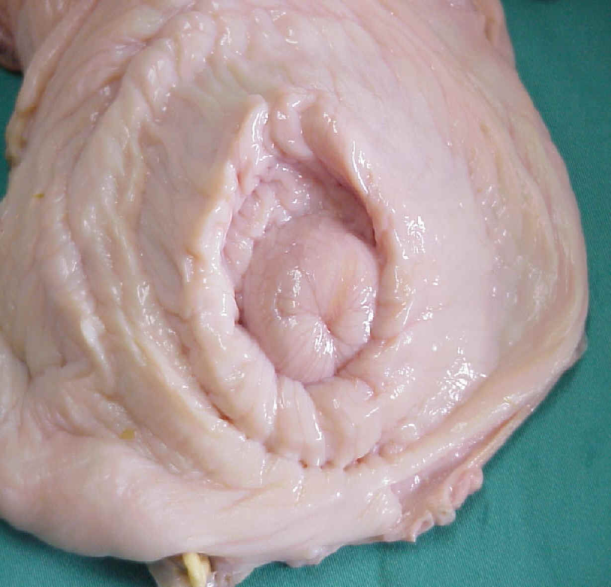 CERVIX
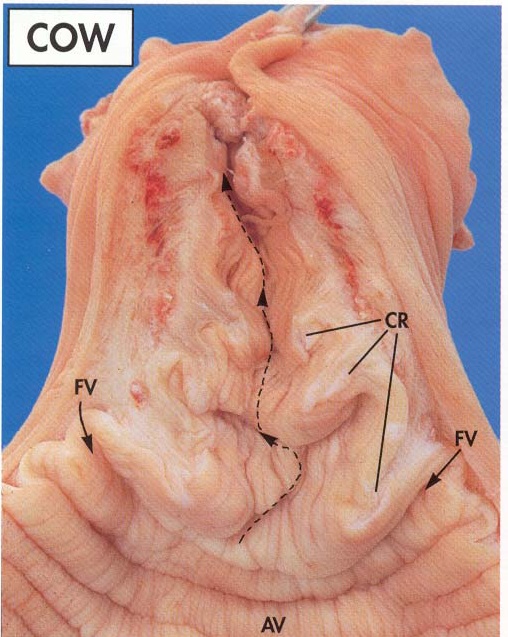 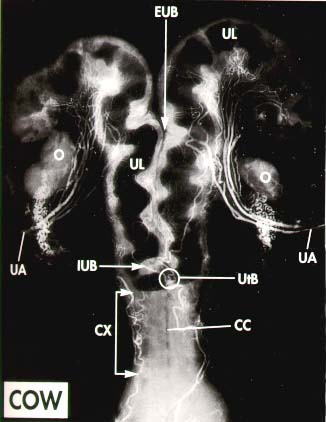 VACA
Anillos cervicales



   formix (Vagina)
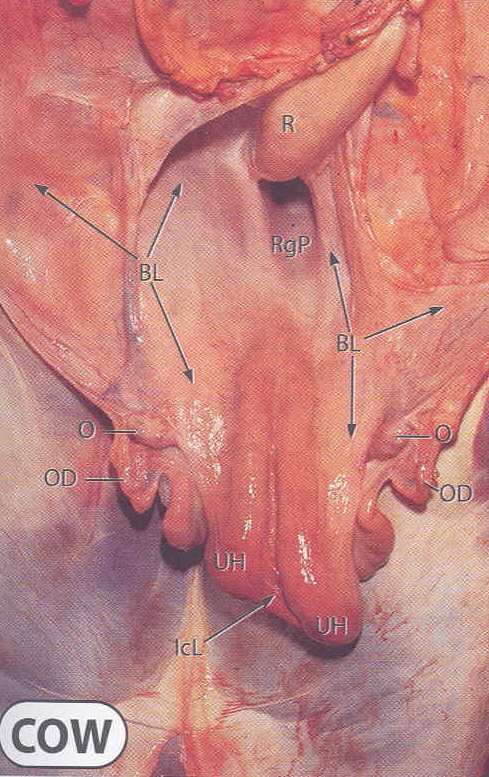 El útero, el oviducto y los ovarios son sostenidos dentro de la cavidad abdominal por el ligamento ancho el cual recibe diferentes nombres según el órgano con el cual se relaciona (mesometrio, mesosálpinx y mesovario).
Recto
Ligamento ancho
Ligamento ancho
Ovario
Cuernos uterinos
Oviducto
Ligamento intercornual
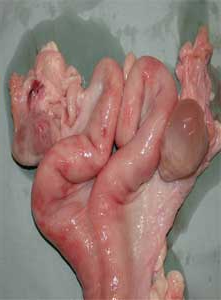 El útero es el lugar donde se lleva a cabo la gestación.


Brinda protección al feto y mantiene una compleja comunicación entre la madre y el feto.
ligamento ancho del útero.
Craneal al cervix
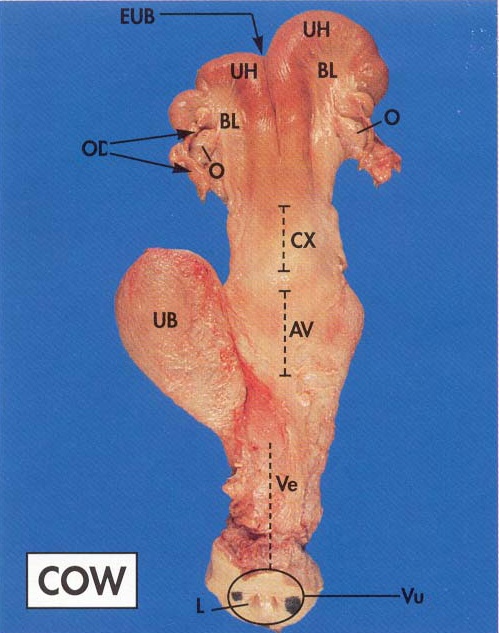 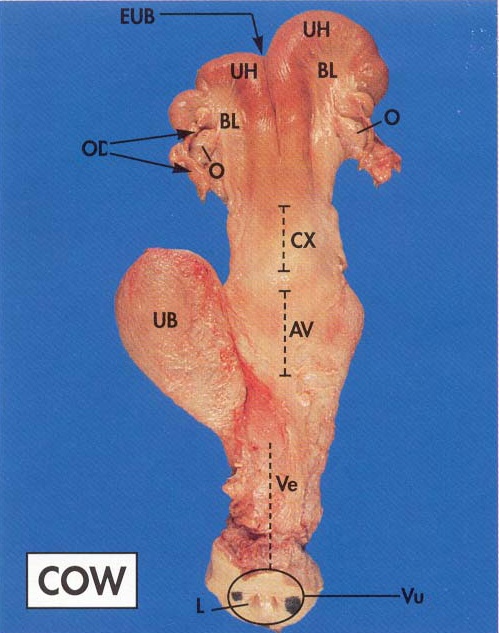 Cuerno Uterino
Ligamento ancho
Ovario
Oviducto
Cervix
Vágina anterior
Dirección caudo-craneal
Vestíbulo
Vestibulo
Vaca
Vulva
Labio
Condición Corporal
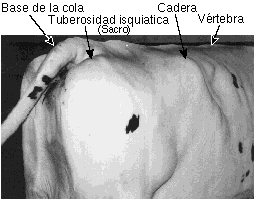 v
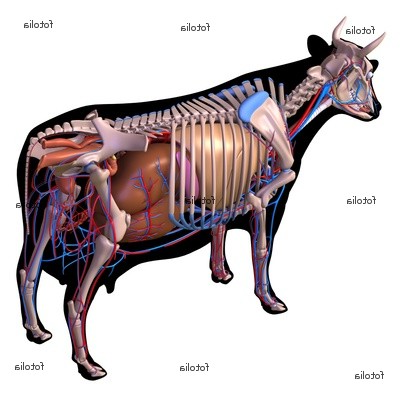 DIAGNOSTICO DE GESTACION
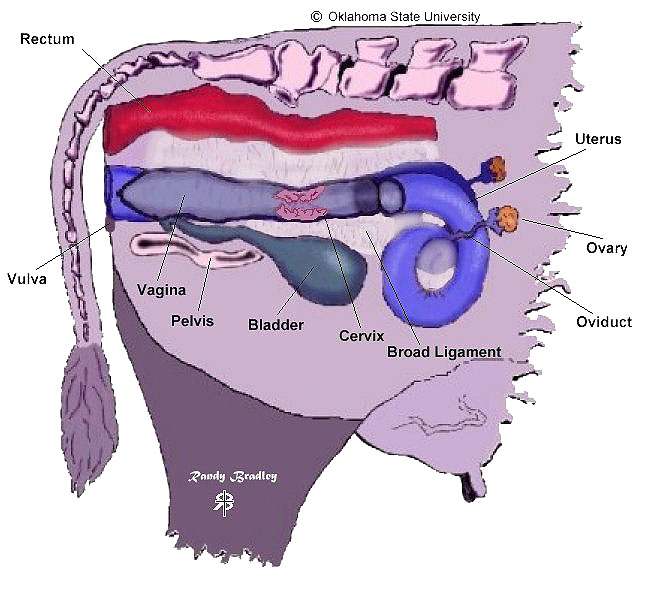 Normalmente el útero en una vaca no gestante se encontrará descansando en el piso de la pelvis muy atrás en la cavidad pélvica  (posición caudal), contra el techo de la pelvis (posición dorsal) o parcialmente distribuido en la cavidad abdominal (posición anterior).
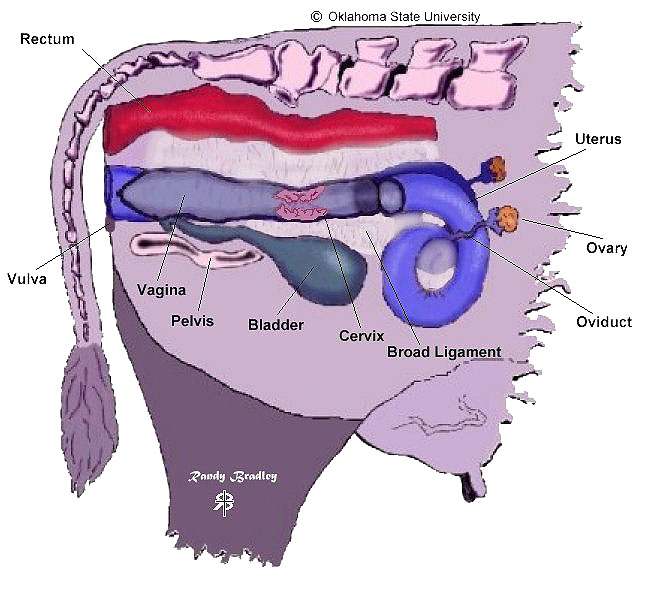 Recto
Útero
Cavidad Pelvica
Ovario
oviducto
Vejiga
Ligamento ancho
Ccavidad abdominal
Normalmente el útero en una vaca no gestante se encontrará descansando en el piso de la pelvis muy atrás en la cavidad pélvica (posición caudal), contra el techo de la pelvis (posición dorsal) o parcialmente distribuido en la cavidad abdominal (posición anterior).
Anatomía del Aparato Reproductor Femenino
ÚTERO: Producción de PGF2α, la cual interviene en la regulación neuroendócrina del ciclo estral mediante su efecto luteolítico.
 
Prostaglandinas :conjunto de sustancias de carácter lipídico derivadas de los ácidos grasos de 20 carbonos (eicosanoides)
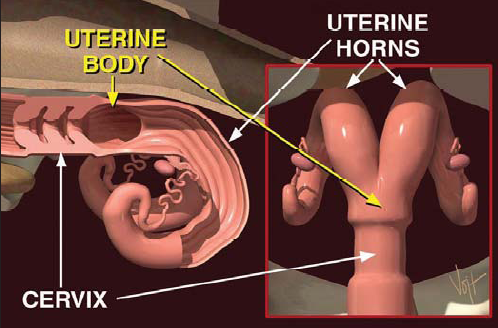 Dirección caudo craneal
posición ventrocaudal
Dorsal